FN Olomouc
DRG / MKN-10  v roce 2013

2. část
Petr Tůma 
2013
Program
Jak rozumět úhradové vyhlášce na rok 2013 aneb racionální chování nemocnice vzhledem k podmínkám úhradové vyhlášky
Plán nemocnice pro hospitalizační případy a jak mu rozumět ve světle vyhlášky 2013
Kam se vyvíjí oblast kódování;  revize, možnosti sankcí, jak probíhají revize v praxi, co lze čekat od revizí v dalším roce
Nálezy z kontroly správnosti kódování za 2.pol. 2012
Vybrané pokyny ke kódování
Nové trendy organizace kódování v nemocnici, první zkušenosti s profesionálními kodéry - nelékaři 
DRG help-desk ve FNOL – co od něj čekat a jak ho využívat
Hlavní skupiny problémů kódování v ČR (2013)
Kódování příznaků
Kódování suspektních diagnóz
Kódování „subakutních“  stavů
Kódování „okolností“ („Z diagnóz“)
Co říká MKN-10 o kódování příznaků/znaků?
Kapitola XVIII. PŘÍZNAKY‚ ZNAKY A ABNORMÁLNÍ KLINICKÉ A LABORATORNÍ NÁLEZY NEZAŘAZENÉ JINDE (R00–R99) obsahuje ... příznaky‚ znaky‚ abnormální výsledky klinických nebo jiných vyšetřovacích výkonů a nepřesně určené stavy‚ kde nebyla stanovena diagnóza‚ podle které by je bylo možno zařadit jinam. Znaky a příznaky‚ které s jistým stupněm pravděpodobnosti poukazují na určitou diagnózu jsou přiřazeny do položek v jiných kapitolách klasifikace. Položky v této kapitole obsahují v podstatě hůře definované stavy a příznaky‚ které nebyly tak prozkoumány‚ aby mohla být stanovena konečná diagnóza‚ které ukazují snad stejným podezřením na dvě nebo více onemocnění nebo na dvě nebo více tělesných soustav. Prakticky všechny položky v této kapitole by mohly být označeny jako „blíže neurčené” „neznámé etiologie” nebo „přechodné”.
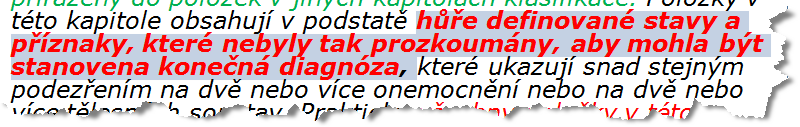 Nejasnosti při kódování příznaků
V praxi se kódují i příznaky, u nichž byla stanovena diagnóza; je to někdy v pořádku? 
R18- Ascites 
R40.2- Bezvědomí – kóma NS
R04.0- Krvácení z nosu – epistaxis  
R26.3 - Imobilita
Platí pro příznaky, které jsou uvedené mimo kapitolu „R“, stejná pravidla?
G81 – Hemiplegie, hemipareza (u CMP?)
Je zcela jednoznačné, co je příznak/znak a co nikoliv?
Kódování příznaků/znaků
V ČR se traduje, školí a (zatím) akceptuje, že příznaky lze kódovat, pokud představují problém, vyžadující péči „ve své vlastní rovině“ („important problems in medical care  in their own right“).  
=> Pokud tedy je příznak léčen souběžně (identickým postupem)  s onemocněním, ke kterému patří, nekóduje se.
Příklady péče „ve své vlastní rovině“ o příznak:
punkce ascitu
sonda nebo endoskop. gastrostomie pro dysfagii
zvýšená ošetřovatelská péče pro hemiparesu
Kódování příznaků/znaků
Laboratorní a jiné (např. zobrazovací) odchylky, které jsou náhodným nálezem
nelze kódovat, pokud péče končí u zjištění tohoto nálezu
v zahraničí platí, že je nelze kódovat, pokud další péče spočívá pouze v kontrole těchto nálezů; v ČR se (zatím) akceptuje, že kontrolní vyšetření představují dodatečnou péči, což odůvodňuje vykázání
Příklady (interpretačních) problémů kódování
Kódování příznaků
Kódování suspektních diagnóz
Kódování „subakutních“  stavů
Kódování „okolností“ („Z diagnóz“)
Co říká MKN-10 o kódování suspektních diagnóz?
„Jestliže se po ukončení epizody zdravotnické péče hlavní stav nadále označuje jako „domnělý”, „suspektní”, „pochybný”, „sporný” apod., a neexistují žádné další údaje nebo vysvětlení, musí být „pochybná” diagnóza kódována jako by byla stanovena s jistotou.
Problémy kódování suspektních diagnóz
V české praxi je řada výkladů
„Suspektní“ je velmi široký pojem (rozmezí z hlediska „pravděpodobnosti“ existence suspektní diagnózy)
Špatně psané diagnostické souhrny, které obsahují diferenciální diagnózu (tedy více suspektních „alternativních“ diagnóz k jednomu problému)
=> V některých zemích se vyžaduje, aby susp. diagnóza byla léčena (má-li být kódována)
Doporučení ke kódování suspektních diagnóz
Vykazujte susp. diagnózu, pokud je současně splněno:
suspekce trvá při (po) propuštění
nejde o alternativní diagnózy (v dg. souhrnu)
skutečně jste (v diagnostickém souhrnu) případ touto dg. uzavřeli (akademické diskuse o tom, že případ šlo takto uzavřít, nejsou rev. lékaři akceptovány – „pokud jste případ mohli takto uzavřít, tak jste to měli udělat“)
Ve sporných případech je vodítkem reálný postup
Příklady (interpretačních) problémů kódování
Kódování příznaků
Kódování suspektních diagnóz
Kódování „subakutních“  stavů
Kódování „okolností“ („Z diagnóz“)
Problémy s kódováním „subakutních“  stavů
MKN-10 má obvykle samostatné kódy pro akutní stav a pro chronickou formu  onemocnění
Akutní stav nepřechází do chronického „ze dne na den“
Jak dlouho lze kódovat (akutní) úraz, CMP, infarkt myokardu, atd?
Týká se především překladů, opakovaných přijetí...
Příklady (interpretačních) problémů kódování
Kódování příznaků
Kódování suspektních diagnóz
Kódování „subakutních“  stavů
Kódování „okolností“ („Z diagnóz“)
Co říká MKN-10 o kódování „Z kódů“ (kontaktů a okolností...)?
„Jestliže se epizoda zdravotní péče týkala hospitalizovaného nemocného, kódující má být opatrný při kódování hlavního stavu v kapitolách XVIII („R“) a XXI („Z“)
Pokud nebyla na konci epizody hospitalizace stanovena přesnější diagnóza, nebo pokud skutečně neexistovala kódovatelná choroba nebo poranění, jsou shora uvedené kódy přípustné.“
Z kódy - shrnutí
Použijte Z kód (na místě hlavní nebo vedlejší diagnózy) , pokud k tomu vedou národní směrnice (ty jsou nadřazené pravidlům MKN-10); aktuálně takové pravidlo existuje pro vykazování rehabilitace, radio a chemoterapie.
Nepoužívejte ovšem tato pravidla jako vzory pro použití jiných kódů! Nejsou to vzory, ale spíše výjimky z obecných pravidel MKN-10, proto je nelze používat pro vytváření analogií.
Použijte Z kód na místě hlavní diagnózy, pokud neexistuje rozpoznaná (kódovatelná) choroba nebo poranění. To nastává především několika typickými způsoby:
pacient byl na pozorování pro domnělou nemoc, a ta byla vyloučena (viz komentář ke kódu Z03,-)
pacient byl přijat pro následné vyšetření, (přičemž nebyla zjištěna recidiva, resp. aktivita původního onemocnění)
pacient byl přijat pro následnou terapii
jde o preventivní (profylaktické) opatření
jen spíše výjimečně jsou na místě Z kódy, pokud existuje aktuální onemocnění, které je předmětem zájmu, ale hospitalizace má nějakou „přípravnou“ podobu („pre-treatment“)a není zaměřena přímo na vlastní onemocnění (např. pouze celkové předoperační vyšetření, nebo vytvoření i.v. zkratu jako příprava na dialyzační léčbu nebo vytvoření i.v. portu jako příprava na parenterální výživu).
Použijte Z kód na místě vedlejší diagnózy, pokud jde o okolnost, která – i když není onemocněním – měla vliv na péči při dané hospitalizaci (ve smyslu kriterií pro vedlejší diagnózy). 
Jeden „problém“ nemá být kódován „dvakrát“ (pokud k tomu MKN-10 přímo nevybízí) .  Z kód se obvykle nemá přidávat ke kódu ze specifičtějších („orgánových“)  kapitol a stejně tak naopak se k Z kódu nepřipojuje „specifikace“ kódem jiných kapitol.
Z00.0
Z00.5 – vyšetření dárce
Z01.- výjimečně
Z03.-  Lékařské pozorování a hodnocení pro podezření na nemoci
Patří sem: osoby‚ které mají některé příznaky nebo je zřejmá odchylka od normy‚ které vyžadují prozkoumání‚ ale které po vyšetření a pozorování nevykazují potřebu další léčby nebo lékařské péče 
Z03.2- Pozorování pro podezření na poruchy duševní a poruchy chování 
Z03.4- Pozorování pro podezření na infarkt myokardu 
Z03.6- Pozorování pro podezření na toxický účinek požité látky
Z03.- Lékařské pozorování a hodnocení pro podezření na nemoci
Z03 - příklady
Z03 - příklady
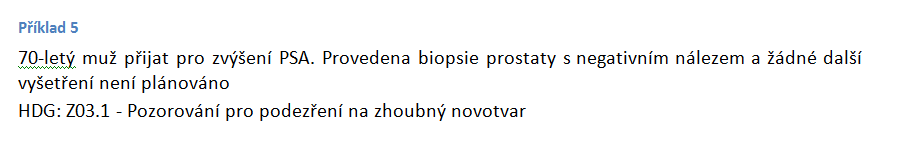 Z03 - příklady
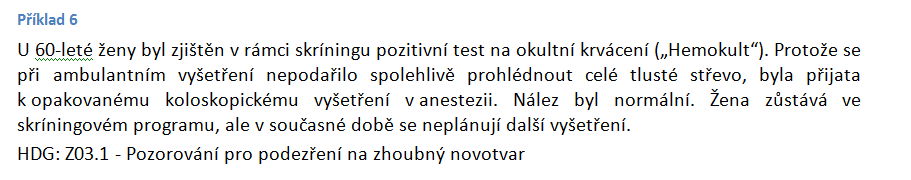 Z04 – podobné jako Z03, ale specifické důvody
Z08
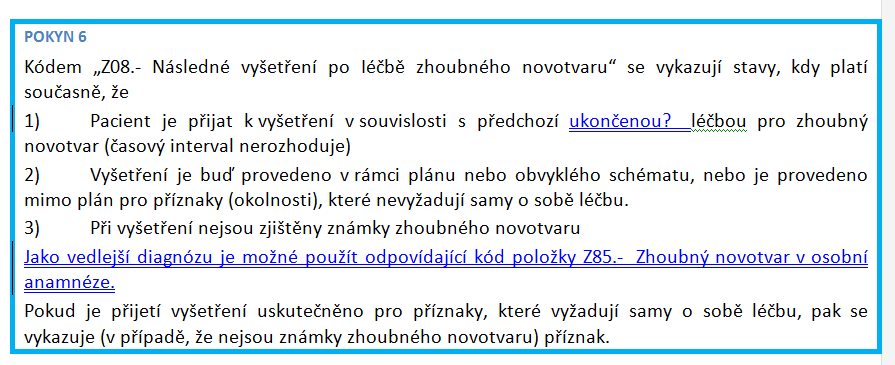 Z09.-
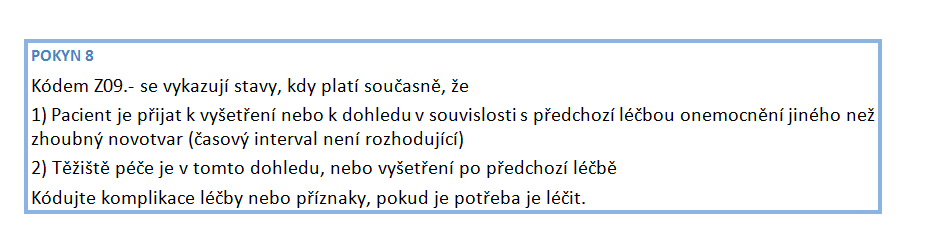 Kódování „Z kódů“ a směrnice MZČR
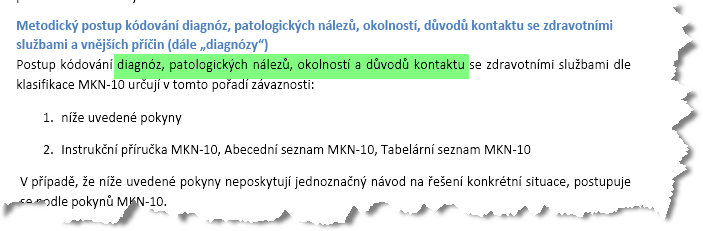 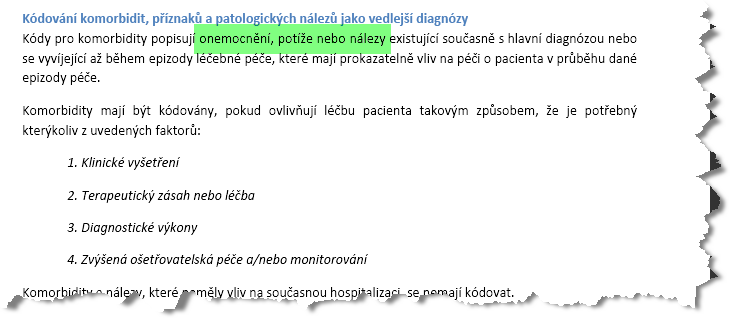 ...byla předmětem péče
Kód kapitoly A–Q S-T
Existuje aktuální (kódovatelná) nemoc
Šlo o  vyšetření před léčbou
Z00 – Z01 - Lékařské vyšetření (ne hlavní nemoci!)
HLAVNÍ DG a Z KÓDY?
Šlo o  léčbu před léčbou
Z490 nebo Z514 (Přípravná péče pro následné léčení )
Neexistuje aktuální kódovatelná nemoc
Léčen příznak
Kód kapitoly R (nebo jiný kód pro příznak)
Šlo o sledování; nemoc vyloučena
Z03 nebo Z04
Následná léčba 
(po léčbě)
Z43 až Z48
Z kódy - Osobní anamnéza
Následné vyšetření (po léčbě)
Z08 až Z09
Profylaxe
Z kódy – Rodinná anamnéza
Z40- Profylaktický operační výkon
Změny DRG v roce 2013
K 1.1.2013 provedena aktualizace MKN-10, platná verze v elektronické podobě na stránkách ÚZIS 
Proběhla revize v seznamu komplikací a významných komplikací – kap. MKN-10 „R“  a „0“ 
Změny CC některých dalších diagnóz 
Vynětí léčiv poruch srážlivosti z výpočtu RV a úhrady pomocí DRG
Změny v hematoonkologii,  psychiatrii, 
Nové baze DRG rehabilitace (DRG markery podle délky rhb)
Vytvoření baze „Implantace neurostimulátoru“  a  vytvoření skupin DRG  00181, 00182 a 00183
Změny DRG v roce 2013
Doplňkem změn v Seznamu A v kapitol O je, že v MDC 14 (porodnictví) v bazích znamenajících porod nově funguje hlavní diagnóza případu, jakoby byla současně vedlejší diagnózou a tedy může (má-li příslušnou hodnotu v Seznamu A) zařadit sama případ do CC a MCC.
Příklad: Gravidní pacientka přijata pro hlubokou flebotrombózu; po 7denní terapii porodila v termínu ... HDG = O22.3- Hluboká flebotrombóza v těhotenstvíDRG = Vaginální porod s komplikací
Změny DRG v roce 2013
Markery UPV jsou testovány v gouperu dříve !!! , než věk novorozence, a tedy novorozenci s UPV se řadí do lépe (???) hrazených skupin UPV (podle délky ventilace)
Změny DRG v roce 2013
Směrnice pro kódování inkontinence stolice R15 
Směrnice pro kódování dehydratace E86
Směrnice pro kódování izolace Z29.0 

Změny v Metodice užití DRG markerů v systému IR-DRG 
        zařazena neinvazivní ventilace
        kódování markerů pro endovaskulární zavedení stentu do tepenného řečiště   
        kódování markerů pro kardiovaskulární chirurgii
Kódování inkontinence stolice R15
Inkontinence stolice R15 pro účely vykazování v českém systému DRG může být vykázána pouze tehdy, pokud zvyšuje nároky na ošetřovatelskou péči v průběhu hospitalizace po dobu nejméně 96 hodin. V dokumentaci musí být uveden záznam o nutnosti zvýšené ošetřovatelské péče.
Směrnice pro kódování izolace Z29.0
Pro účely vykazování v systému DRG je kód Izolace Z29.0 vyhrazen pro zaznamenání dodržování zvýšeného hygienického režimu a izolačních opatření u konkrétního pacienta nad rámec běžného provozu oddělení, zabraňujících riziku přenosu infekčního onemocnění z pacienta nebo na pacienta a to po dobu minimálně 96 hodin.
Seznam opatření je závislý na cestě potenciálního přenosu infekce, ale vždy zahrnuje nejméně:
následuje seznam podmínek .....
Hospitalizace pacienta na infekčním oddělení není automaticky považován za izolaci, pokud nejsou zavedena zmíněná opatření.
Přítomnost infekční choroby není nutnou podmínkou pro vykázání kódu Izolace Z29.0, protože izolační režim může být například zaveden i při podezření na infekční onemocnění nebo jako ochrana imunosuprimovaného pacienta před nákazou. Rozhodující je dodržení rozsahu opatření a jejich trvání minimálně 96 hodin.
Kódování markerů umělé plicní ventilace
... . Za způsob umělé plicní ventilace je rovněž považována neinvazivní ventilace, kdy se jedná o způsob mechanické ventilační podpory přerušovaným (pře)tlakem bez nutnosti invazivního zajištění dýchacích cest...
.... Nově se markery UPV uplatní i novorozenců
...Stále platí, že se počítá „čistý čas“ UPV
Kódování markerů umělé plicní ventilace
... . Doba trvání umělé plicní ventilace je součet dob mechanické ventilace pacienta v průběhu jednoho hospitalizačního případu uváděný v hodinách. Doba, kdy pacient není mechanicky ventilován přístrojem, se do výpočtu času k určení markeru nezapočítává....

=> pokud se vás směrnice týká, doporučuji přečíst směrnici celou
Některé změny MKN
I48.0 Paroxyzmální fibrilace síní 
I48.1 Přetrvávající (perzistentní) fibrilace síní 
I48.2 Chronická fibrilace síní 
I48.3 Typický flutter síní 
I48.4 Atypický flutter síní 
I48.9 Fibrilace a flutter síní, NS
Některé změny MKN
K43.2 Kýla v jizvě bez neprůchodnosti nebo gangrény 
K43.3 Parastomická kýla s obstrukcí, bez gangrény 
K43.4 Parastomická kýla s gangrénou 
K43.5 Parastomická kýla bez obstrukce nebo gangrény 
K43.6 Jiná a nespecifikovaná břišní kýla s obstrukcí, bez gangrény 
K43.7 Jiná a nespecifikovaná břišní kýla s gangrénou
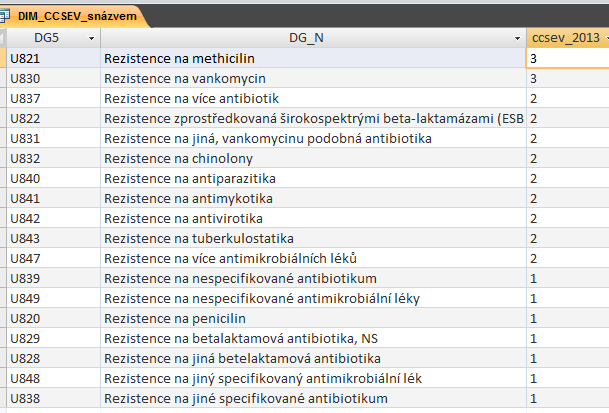 Některé změny MKN
U82.0 Rezistence na penicilin 
U82.1 Rezistence na methicilin 
U82.2 Rezistence zprostředkovaná širokospektrými beta-laktamázami (ESBL)  
U82.8 Rezistence na jiná betelaktamová antibiotika 
U82.9 Rezistence na betalaktamová antibiotika, NS 
U83.0 Rezistence na vankomycin 
U83.1 Rezistence na jiná, vankomycinu podobná antibiotika 
U83.2 Rezistence na chinolony
atd.
Program
Jak rozumět úhradové vyhlášce na rok 2013 aneb racionální chování nemocnice vzhledem k podmínkám úhradové vyhlášky
Plán nemocnice pro hospitalizační případy a jak mu rozumět ve světle vyhlášky 2013
Kam se vyvíjí oblast kódování;  revize, možnosti sankcí, jak probíhají revize v praxi, co lze čekat od revizí v dalším roce
Nálezy z kontroly správnosti kódování za 2.pol. 2012
Vybrané pokyny ke kódování
Nové trendy organizace kódování v nemocnici, první zkušenosti s profesionálními kodéry - nelékaři 
DRG help-desk ve FNOL – co od něj čekat a jak ho využívat
Role a procesy kódování
USA, Kanada, UK, Austrálie, NZ ....

Kódují profesionální kodéři, nikoliv ošetřující lékaři. 
Kodéři mají všechny potřebné podklady v „řízených“ dokumentech (metodiky, číselníky, pravidla, konvence)
Kodéři mají interní a externí podporu
Lékař má kódérovi usnadnit práci – „jít mu naproti“ –
vést dokumentaci tak, aby kodér našel podklady na standardním místě
... ve standardní terminologii
odpovídat na případné dotazy kodéra
Plán sbližování ZS
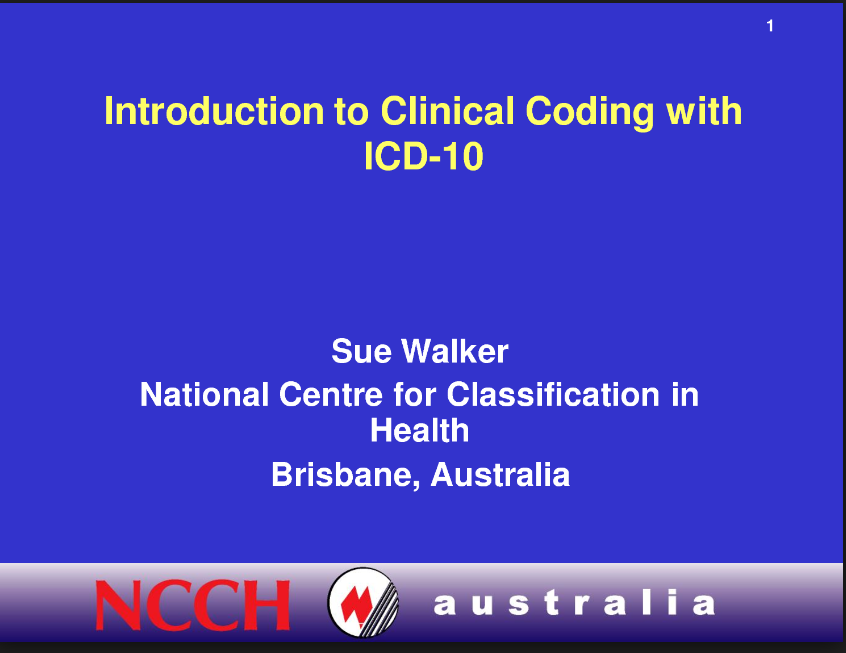 18.6.2013
GNOMON s.r.o., © 2009
48
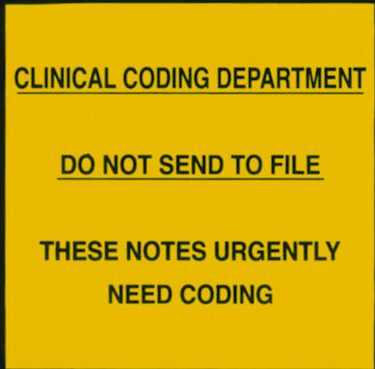 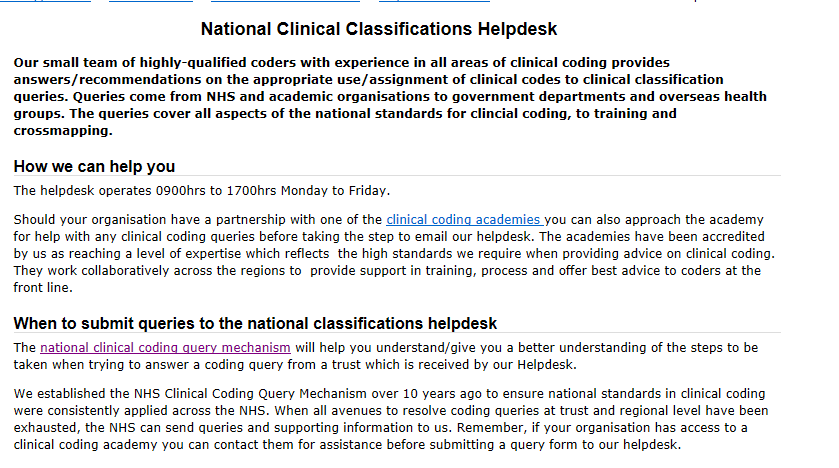 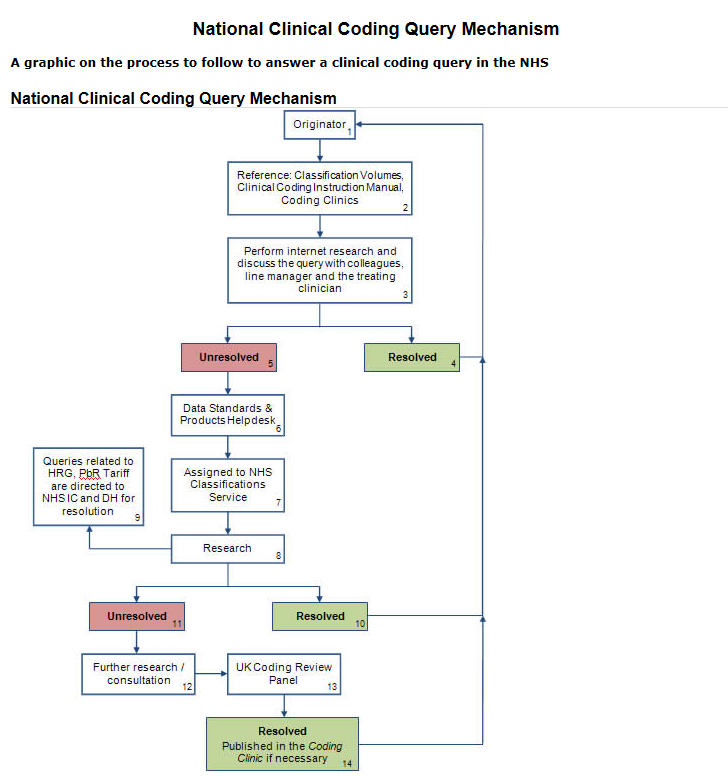 Termíny pro odpovědi (NHS – UK)
22 dní
problematické dotazy – 132 dní
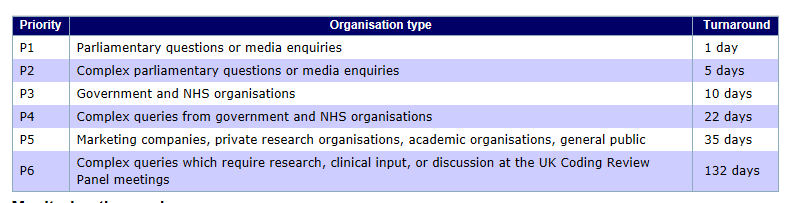 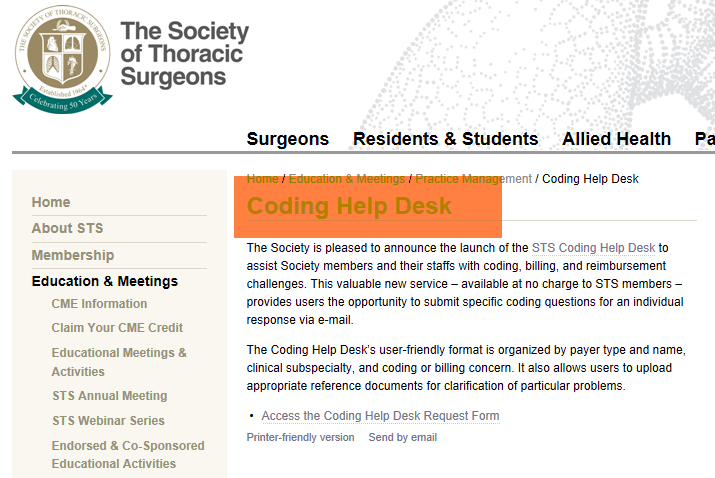 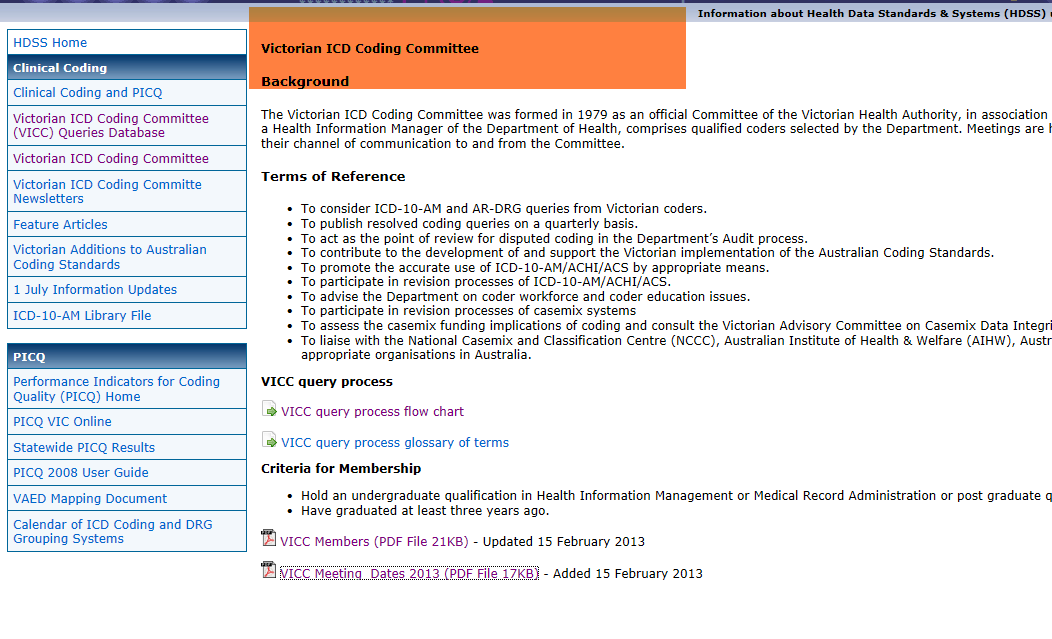 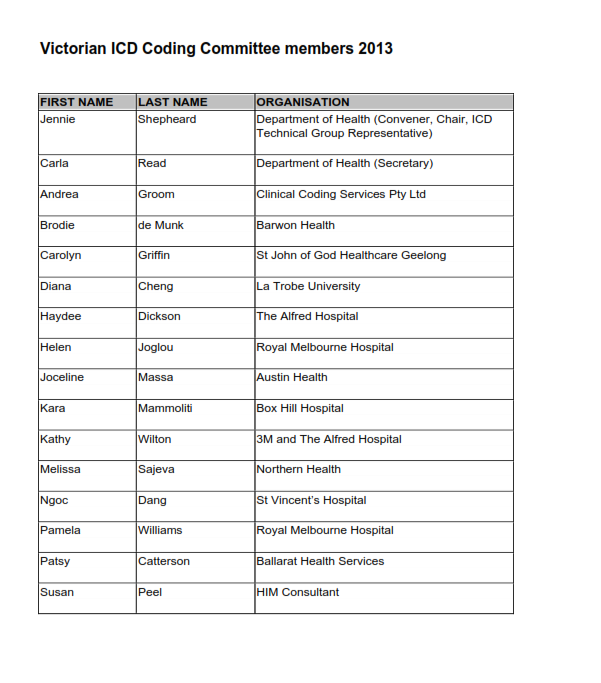 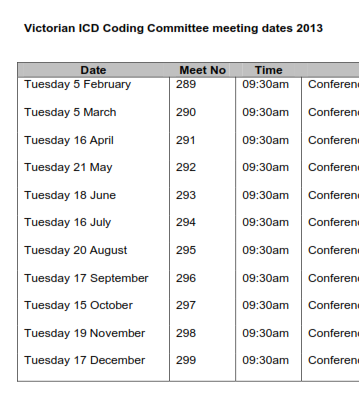 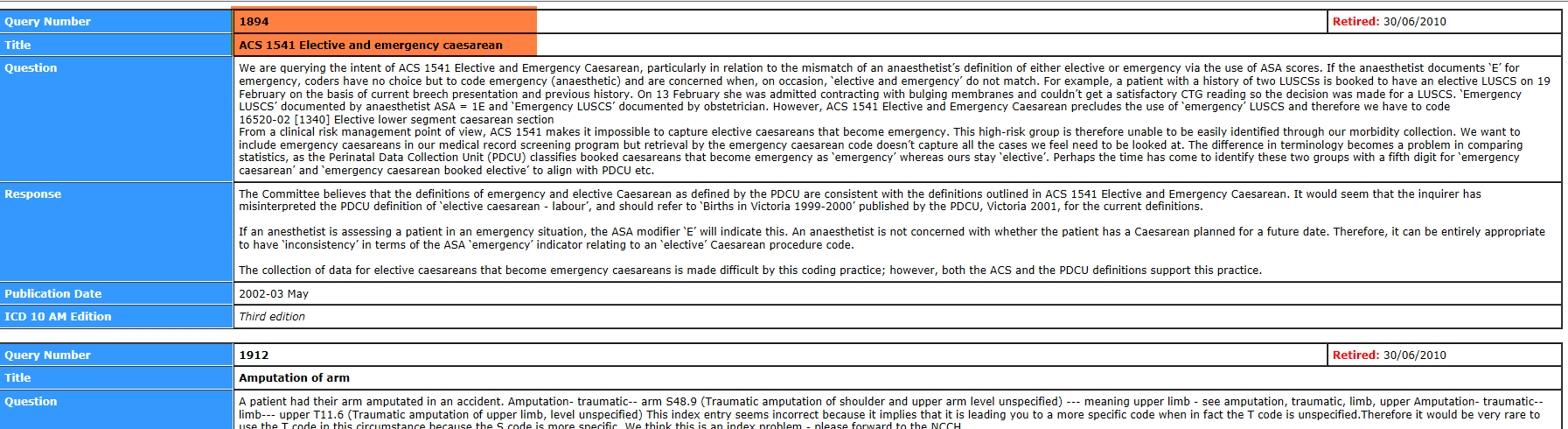 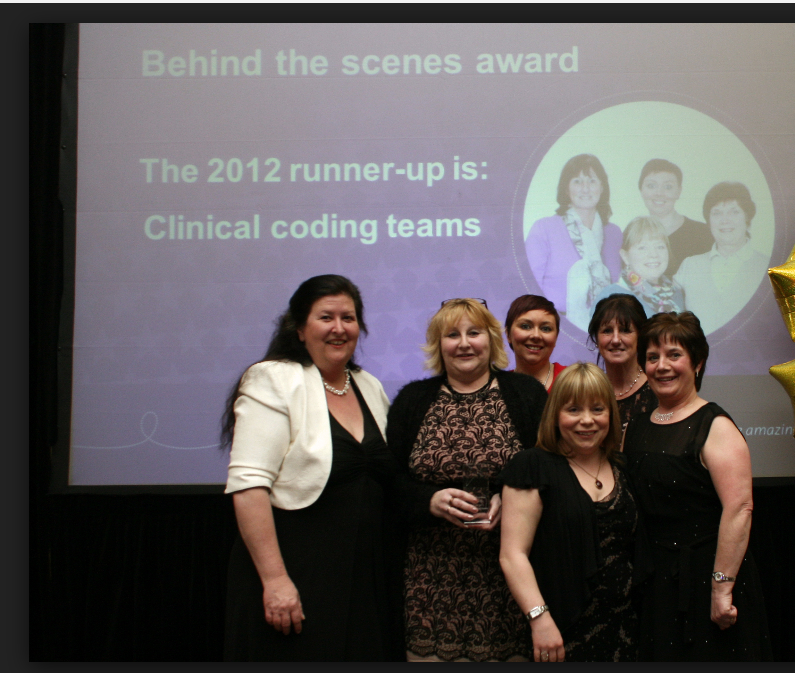 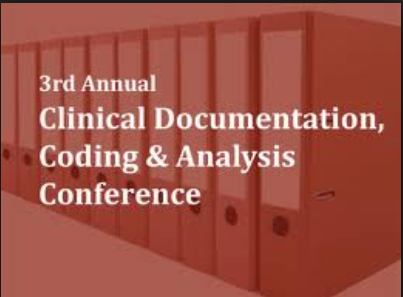 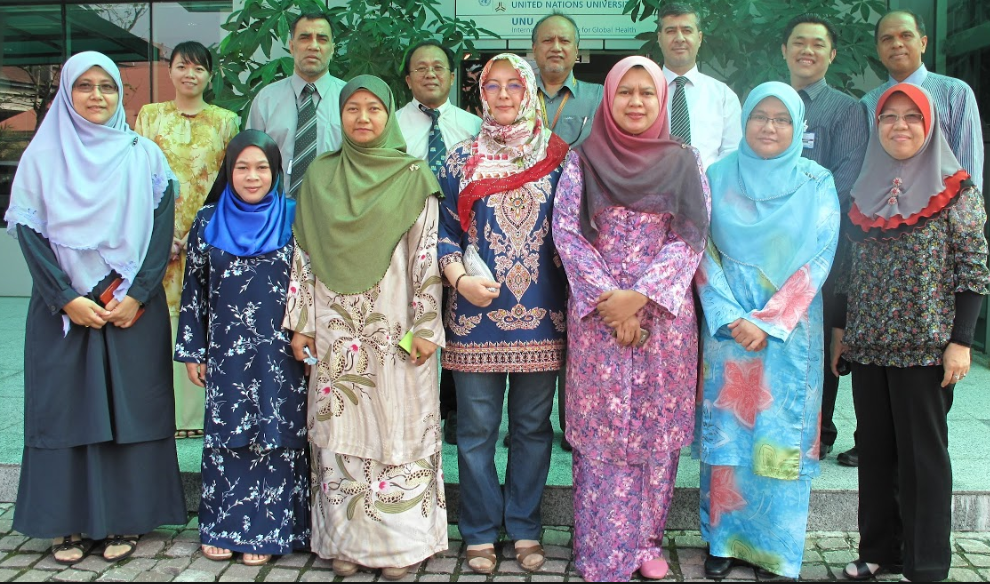 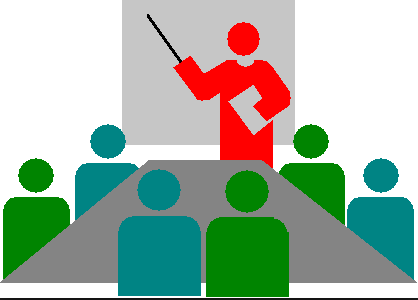 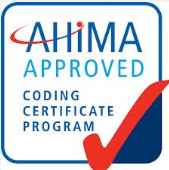 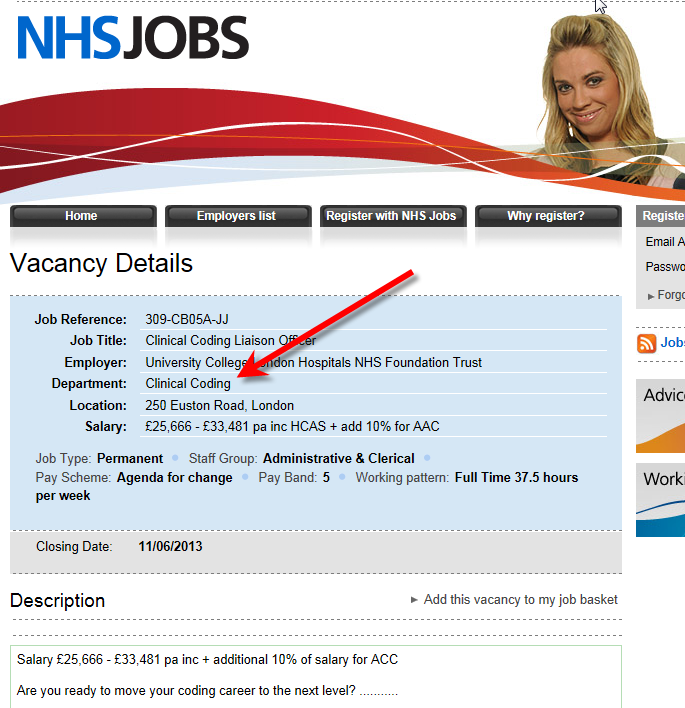 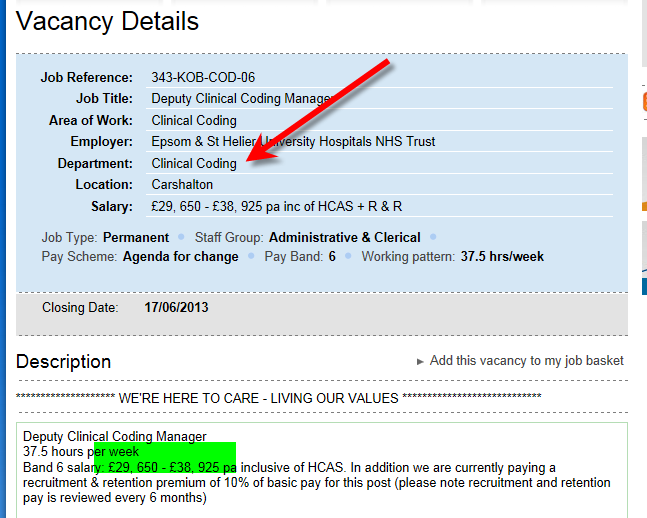 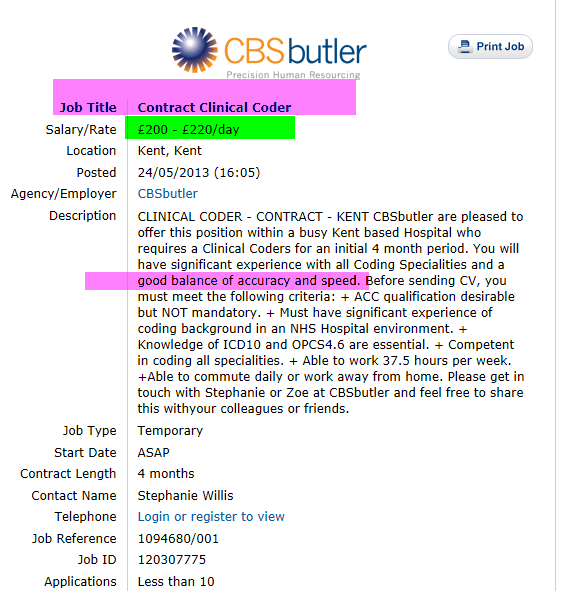 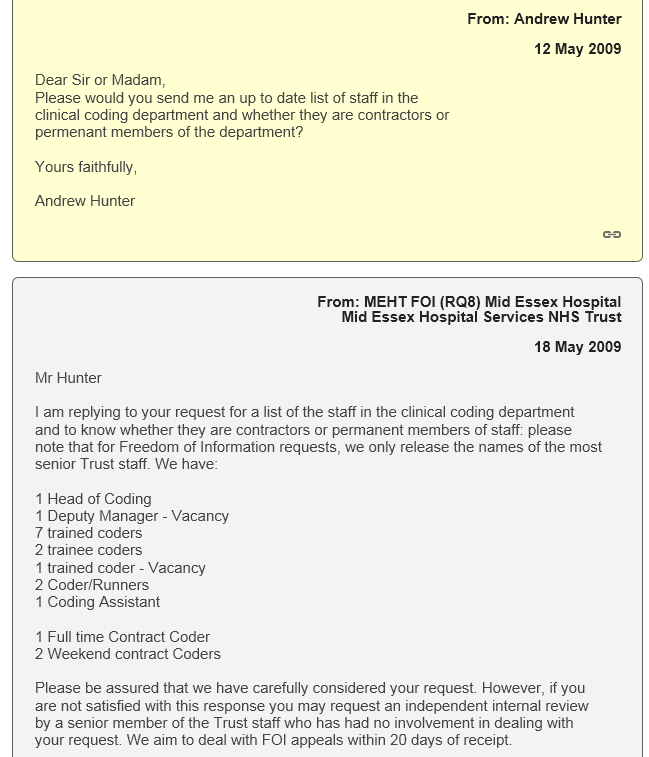 132 tis. hospitalizací
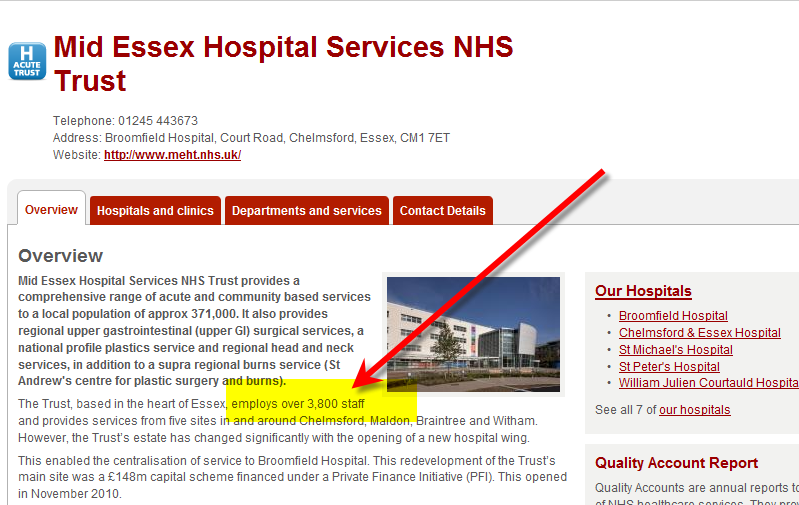 = 8 800 hospitalizací 
na jednoho kodéra
Kodér
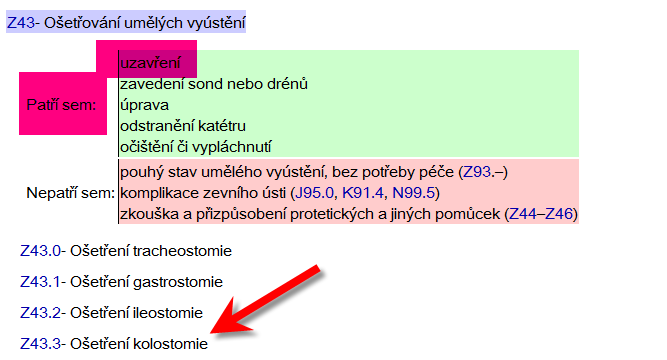 Zajištění metodik MKN-10
Zajištění metodik doplňkových (metodik DRG)
Dobrá znalost MKN-10
Porozumění struktuře a obsahu dokumentace
„Ochota“ číst instrukční poznámky
V NISu ovšem vidí kodér pouze popisek

a nevidí instrukce ke kódu
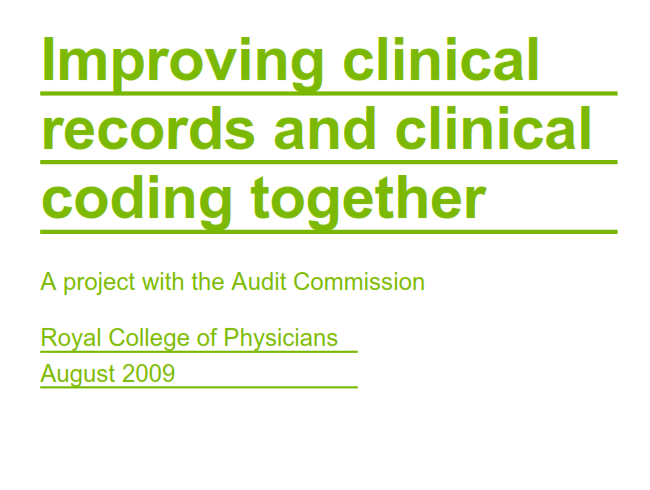 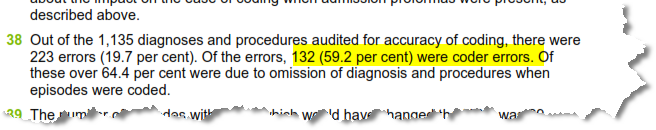 Ideální model (rozdělení rolí) (1)
Kodéři nelékaři, univerzální
.. nepodléhají klinickým oddělením
... mají k dispozici celou dokumentaci
... mají dostatečnou„zevní podporu“
Hlavní kodér (pouze jeden pro nemocnici)
Existuje dobrý standard závěrečné zprávy
Ideální model (rozdělení rolí) (2)
Lékař není odpovědný za kódování, nekóduje
Lékař je odpovědný za dodržení standardu závěrečné zprávy (a dokumentace vůbec)
Lékař rozumí ročnímu plánu
Lékař rozumí principu DRG
Lékař dává kodérovi na požádání vysvětlení (ale nerozhoduje o kódu!)
Ideální model (závěr. zpráva) (3)
Standard závěrečné zprávy (stručně)
jedna struktura pro všechny kliniky
shrnuje celou hospitalizaci (přes všechna oddělní)
„epikríza“ = v jednom sledu popsány -  1) předchorobí, 2) nynější problém (explicitně – proč byl pacient přijat), 3) průběh (explicitně – „komplikován/nekomplikován“) a rozvaha
Ideální model (závěr. zpráva) (4)
Struktura závěrečné zprávy (stručně)
přehled oddělení (kterých se týká hospitalizace)
diagnostický souhrn (klinické diagnózy!, nikoliv texty MKN-10, bez uvádění kódů!
provedené výkony (léčebné intervence)
epikríza ; (průběh a rozvaha odpovídá dg. souhrnu; „komentuje“ dg. souhrn)
ostatní (tady může být tolerována variabilita podle „přání“ klinik)
Ideální model (závěr. zpráva) (5)
Diagnostický souhrn
obsahuje klinické diagnózy!, nikoliv texty MKN-10, bez uvádění kódů!
neuvádí úvahy, neuvádí diferenciální diagnózu
neuvádí výslovně diagnózu jako hlavní, ale na prvním řádku je stav, který vedl k přijetí
u všech stavů - buď je uvedena diagnóza NEBO příznak(y); diagnóza může být „suspektní“
Ideální model (závěr. zpráva) (6)
Diagnostický souhrn – oddíly 
stavy, které byly předmětem péče při dané hospitalizaci („POA“= „Present on Admission“)
stavy, které byly předmětem péče při dané hospitalizaci („HAC“ = „Hospital-Acquired Conditions“) 
nemoci (stavy), které aktuálně existují, ale nebyly předmětem péče 
anamnestické údaje
jiné (?)
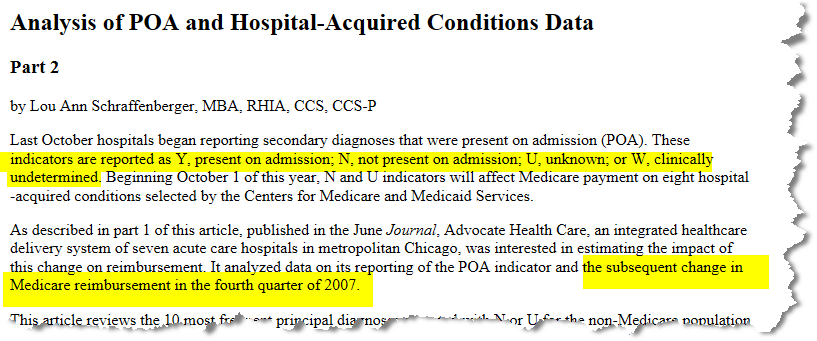 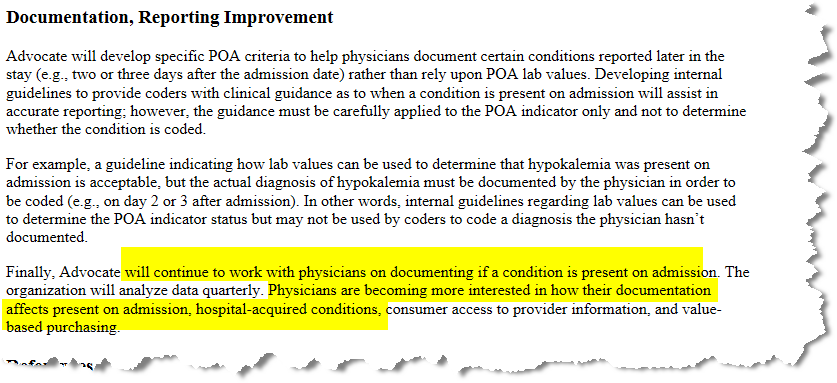 Poruchy v závěrečných zprávách
Podle zahr. rešerše
chybějící informace o komplikaci během pobytu
nejasné informace o lécích (které jsou užívány při propuštění, které a kdy mají být ukončeny)
chybí nápadné upozornění, že se čeká na některé výsledky („Results pending at discharge“)
Poruchy v závěrečných zprávách
V ČR
každá kliniky má úplně jiné schéma (bez racionálního důvodu)
zpráva není psána ze (zpětného)  pohledu času při (po) propuštění (to vzniká m.j. kopírováním)
enormní množství rozporných (chybných) údajů 
zahlcení detaily;
zkratky, anglická terminologie, „latina“
Guideliny pro závěrečnou zprávu
Podobné guideliny jako pro doporučené postupy, nebo pro e-health standardy
Např: SIGN (Skotsko) nebo NEHTA (National E-Health Transition Authority Austrálie)
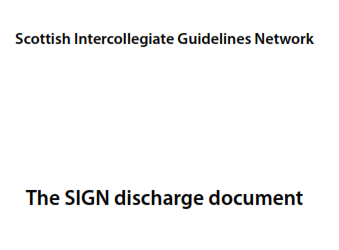 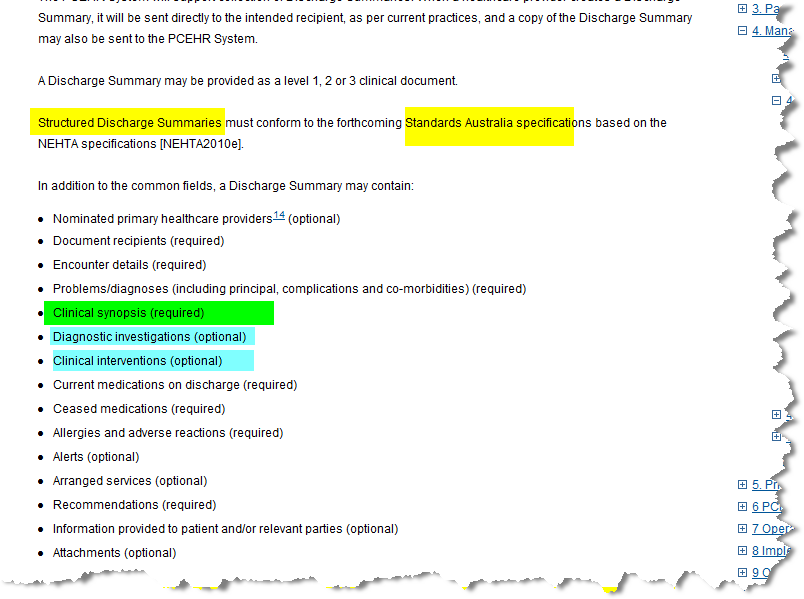 Guideliny pro závěrečnou zprávu
Vycházejí z auditů (z nalezených chyb)
Podporují správné a snadné kódování
Kladou důraz na „rozvahu“ ( „Clinical Synopsis“)
Nevyžadují povinně „nálezy“
České zkušenosti s prof. kodéry
FN Hradec Králové – cca 2007
Nemocnice Třebíč, Jihlava – cca 2010
Thomayerova nemocnice  - 2012
Nemocnice Strakonice – (2012?)
VFN v Praze – 2013
FN Brno (Bohunice) – 2014
FN Plzeň – 2014
Text inzerátu
Přijmeme kodéra/kodérku pro Odbor revizí a vykazování zdravotní péče
 Popis pozice
kódování hospitalizačních případů v systému DRG na základě údajů ve zdravotnické dokumentaci pacientů
 Požadujeme:
střední zdravotnická škola s maturitou
praxe 5 let u akutního lůžka na pozici středního zdravotnického personálu
pečlivost a spolehlivost
ovládání PC na běžné uživatelské úrovni (MS Office, e-mail)
znalost systému DRG a MKN - 10 vítána (není podmínkou)
 Nabízíme:
zázemí velké fakultní nemocnice v centru Prahy
podporu dalšího vzdělávání - proškolení přijatých zaměstnanců v DRG bude zajištěno
Česká zkušenost
Nelékaři kódují velmi dobře
Základní proškolení je potřeba dvoudenní, pokud kodér je obeznámen s med. terminologií
(VFN – 5 500 hospitalizací/ rok)
Česká zkušenost
Problémy
„nepochopení“ primářů
zainteresovanost vedení klinika na CMI
propouštěcí zprávy (chaos, zkratky, chybné údaje)
chybí „zevní podpora“ (help-desk)
chybí elektronické hypertextové formáty MKN-10
není adaptovaný NIS
logistika „papírové“ dokumentace
Podpora kodéra (nelékaře)
Správný postup kódování spočívá m.j. v používání jak Abecedního seznamu tak Tabelárního seznamu
Používání knih je zdlouhavé
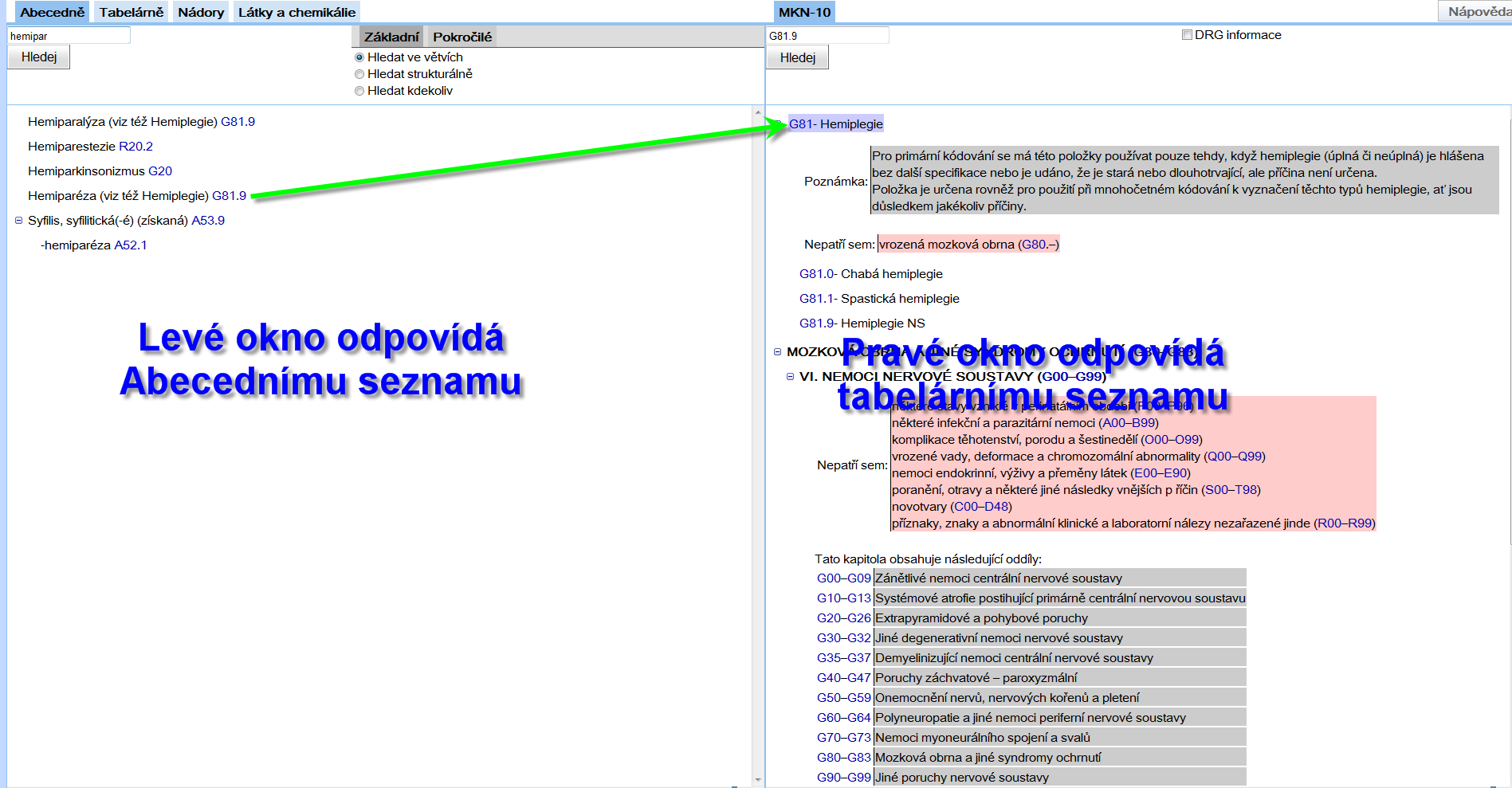 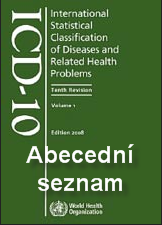 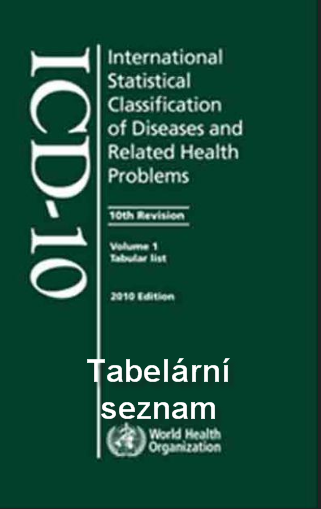 Hypertextová aplikace zrychluje  mnohonásobně práci
82
Příklad problému při revizi
2/2012 Obstrukční ikterus pro cholesterolovou solitární choledocholithiasu s výraznou dilatací žlučovodů 
Průběh hospitalizace:
76-letá hypertonička přijata k plánované extrakci objemné choledocholithiasy, stentu via ERCP. Cestou ERCP extrahován zaplutý stent z pravého hepatiku, litothrypse, extrakce fragmentů. Dimitována v KP i metabolicky komp. stavu do domácího oš. a péče amb. specialistů, dále viz doporučení.
83
Kódováno:
K805 - Kámen žlučových cest bez cholangitidy nebo cholecystitidy  
K831 - Neprůchodnost žlučovodu  (=CC)
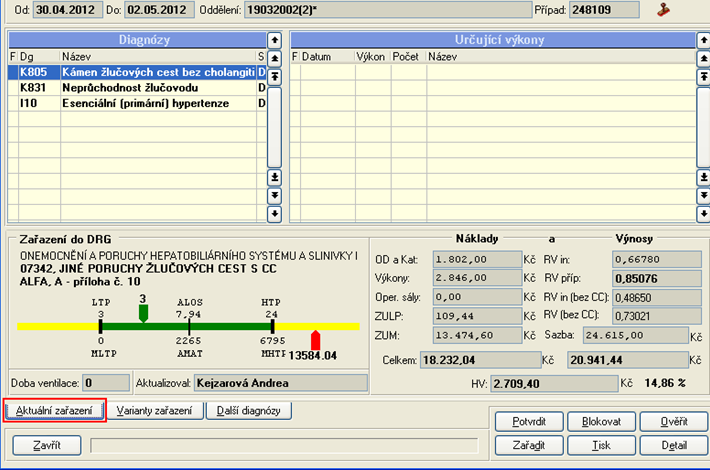 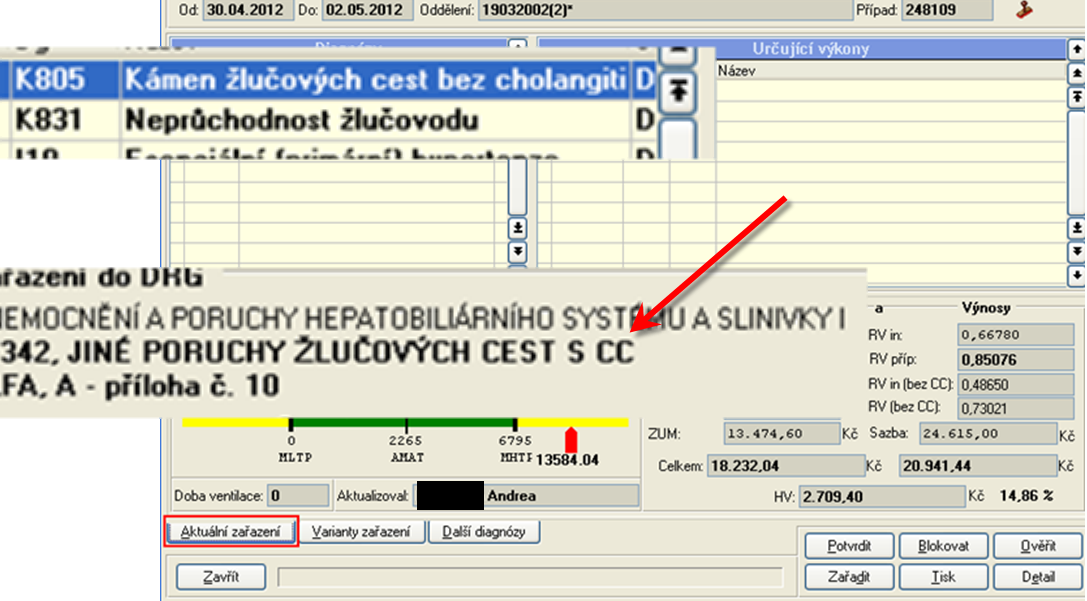 84
Poznámky MKN-10 ke K831
85
Co je potřeba pro zavedení kodérů nelékařů - shrnutí
Standard závěr. zprávy
Vysvětlení rolí, vysvětlení změny
Příprava „místa“
Výběr kodérů, vyškolení kodérů
Hlavní kodér 
Adaptace NISu?
Organizace transportu papírových chorobopisů
Hypertextový vyhledávač MN-10 (zatím alespoň vyzkoušet)
Program
Jak rozumět úhradové vyhlášce na rok 2013 aneb racionální chování nemocnice vzhledem k podmínkám úhradové vyhlášky
Plán nemocnice pro hospitalizační případy a jak mu rozumět ve světle vyhlášky 2013
Kam se vyvíjí oblast kódování;  revize, možnosti sankcí, jak probíhají revize v praxi, co lze čekat od revizí v dalším roce
Nálezy z kontroly správnosti kódování za 2.pol. 2012
Vybrané pokyny ke kódování
Nové trendy organizace kódování v nemocnici, první zkušenosti s profesionálními kodéry - nelékaři 
DRG help-desk ve FNOL – co od něj čekat a jak ho využívat
Help – „Desk“
Principy
mailová  komunikace 
omezení na MKN-10 
pokuste se problém generalizovat
k jakému výsledku kódování jste došli vy?  (žádný help-desk neakceptuje požadavky typu “zakódujte mi pacienta ...“);  to má svoje důležité důvody, protože nejde jen o kód, ale o posouzení (porovnání) „logiky“ při výběru kódu.
Help – „Desk“
Termín odpovědi?; nelze uspěchat; může být potřeba vyhledat pravidla, konzultovat s někým dalším, případně i zjistit u revizních lékařů jejich stanovisko.
Lze použít v případě sporu jako argument, že bylo postupováno podle Help-Desku? Ano, lze to použít, ale nemá to absolutní váhu.
Help – „Desk“
Musí být odpověď jednoznačná? Nemusí; v případě, že pravidla nejsou jednoznačná (a revizní lékaři nebudou mít chuť se vyjadřovat), není v ČR (na rozdíl od třeba UK) žádný pevně nastavený proces, který by postoupil problém k vyřešení nějaké „vyšší“ autoritě.
Odpověď je dána „s nejlepším úmyslem“, ale bez garance.
Help – „Desk“
Začátek: dnes
Adresa:
tuma @gnomon.cz